Tievelhovartti (7.5.2024)
Kaisa Pusenius
7.5.2024
Agenda
Ajankohtaiset kuulumiset
Paikkatietopalvelut
Ilkka Aaltonen
10.6.2021
Ajankohtaiset kuulumiset
Uusimmat RHR-aineistot päivittyneet Velhon kartalle 

https://vayla.fi/tietoa-meista/ajankohtaista/uutiskirjeet Käykäähän tilailemassa :) !
Avoimen datan ja paikkatiedon uutiskirje  tästä tuli juuri vapun alla uusin uutiskirje
Velho-tiestötietojärjestelmän uutiskirje  tästä tulossa pian uusi uutiskirje

Väyläviraston ulkoisissa sivuissa muutoksia
Tierekisteri-sivu on muuttunut Tievelho-sivuksi https://vayla.fi/palveluntuottajat/aineistot/tierekisteri --> https://vayla.fi/palveluntuottajat/aineistot/tievelho. Tierekisteri-sivu uudelleenohjautuu Tievelho-sivuksi.
Velho allianssi-sivu poistettu kokonaan https://vayla.fi/tietoa-meista/tutkimus/tieverkon-kunnonhallinta/velho-allianssi .
3
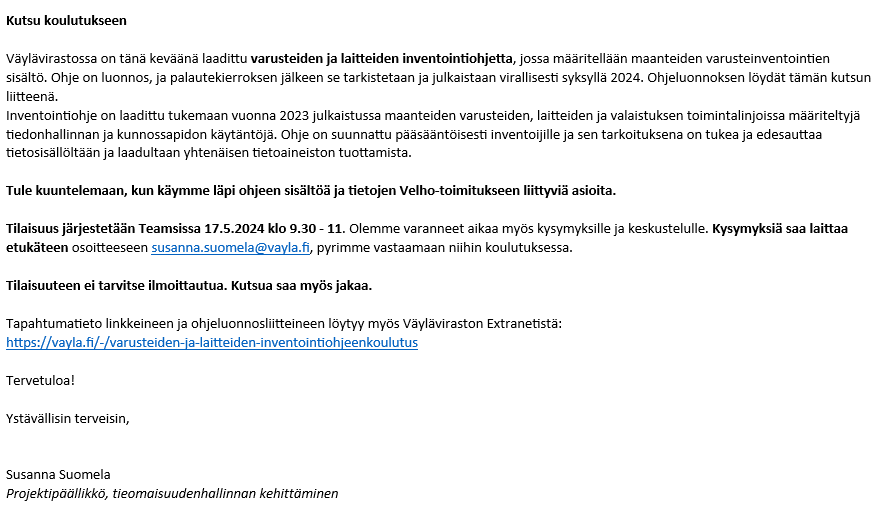 https://vayla.fi/-/varusteiden-ja-laitteiden-inventointiohjeenkoulutus
4
Seuraavat Tievelho-vartin teemaosat
21.5.	Tieomaisuuden hallinta Fluent Kunto-järjestelmällä
4.6.	-aihe vielä vahvistamatta-

Kesällä pidetään Tievelho-varteissa taukoa
Syksyn alustavia aiheita:
Uuden tieosuushaun esittely
Tiekamu + dynaaminen verkko
Tilastokeskus ja tietilastot
Projektivelho
Nopeusrajoitusohjeistus
5
Käyttäjähallinta, käyttäjätuki ja palaute
Velho ohjeet: https://ohje.velho.vaylapilvi.fi/
Operointi: tiestotuki@vayla.fi 
Tievelhon osalta kaikki henkilöt, joilla on extranet tunnukset pääsevät käyttämään järjestelmää. Projektivelhon osalta Sami Mäkelällä on käyttäjähallinta
Palautetta voi antaa velhotuki@vayla.fi osoitteeseen tai suoraan käyttöliittymästä
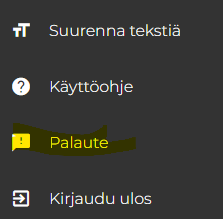 6
Tiestötietopalvelut, tiedon luokittelu ja PTP
Tietoaineiston luokittelu ja sen tämän hetkiset vaikutukset eri tietopalveluihin
Extranet-palvelut kuten Tievelho, VäyläMappi, Palju, Analytiikka
Esim. Suomen Väylät, avoimet rajapinnat, vayla.fi
Mikään PTP-palvelu ei tällä hetkellä pysty käsittelemään TL-luokiteltua tietoa
Extranet-palvelut kuten ESRI Portal
Tietoturvavaatimuksia järjestelmässä ja tietojen käsittelyssä. 
Huom! Merkinnät
[Speaker Notes: Tämä dia puolestaan kertoo sen miten tietoaineiston luokittelu vaikuttaa siihen millaisiin tietopalveluihin tieto voidaan sijoittaa. Oikeastaan kuvaa aika samaa asiaa kuin edellisilläkin dioilla eli se on tuo luokittelutieto joka esim. määrää sen laitetaanko tieto kirjautumisen taakse vaikö ei. Ainoastaan avoimeksi dataksi luokiteltu tieto laitetaan vaikkapa tuonne meidän suomen väylät palveluun kun taas muille luokille on sitten lukuisia omia tietopalveluita, jonka kautta tieto voidaan julkaista.]
Palvelut ja tietovirrat
Tietopalvelukerros
Avoimet palvelut
Lähdejärjestelmät ja lähtötiedot
PTP ylläpitää ja kehittää
Suomen Väylät -karttapalvelu
Avoimet teemakarttapalvelut
Avoimet tiedostolataukset (AVA)
Avoimet rajapinnat (WMS/WFS)
Avoimet metatietokatalogit
Vexline
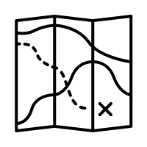 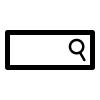 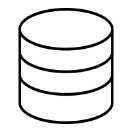 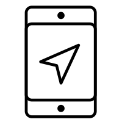 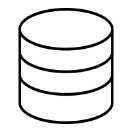 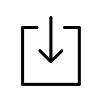 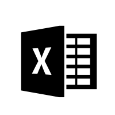 Haavi
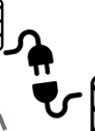 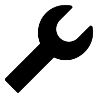 Velho
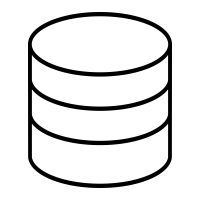 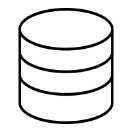 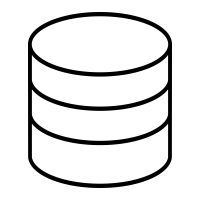 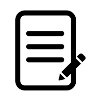 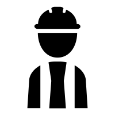 Suljetut  palvelut
Raide
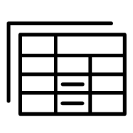 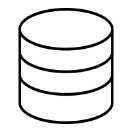 ESRI Portal
Väylämappi 
Suljettu tiedostolatauspalvelu (Palju)
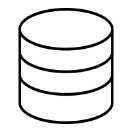 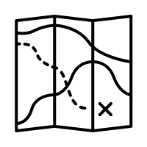 Tietosisällön luokittelu tapahtuu lähdejärjestelmissä tietovastaavien ja järjestelmävastaavan avulla
Taitorakennerekisteri
Kirjautuminen
Ei avointa dataa
Digiroad
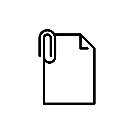 Muut erikseen toimitettavat aineistot (.shp, .xlsx, .tiff., .pdf)
Analytiikkapalvelu
Pooki
Ratatieto
Viitekehysmuunnin
…
Lisäksi osa väylätietojärjestelmistä tarjoaa myös tietopalvelua
Ym.
Ikonit: https://thenounproject.com/
Noin 300 kpl avointa väyliin liittyvää paikkatietoaineistoa katseltavana ja ladattavana
Suomen Väylät
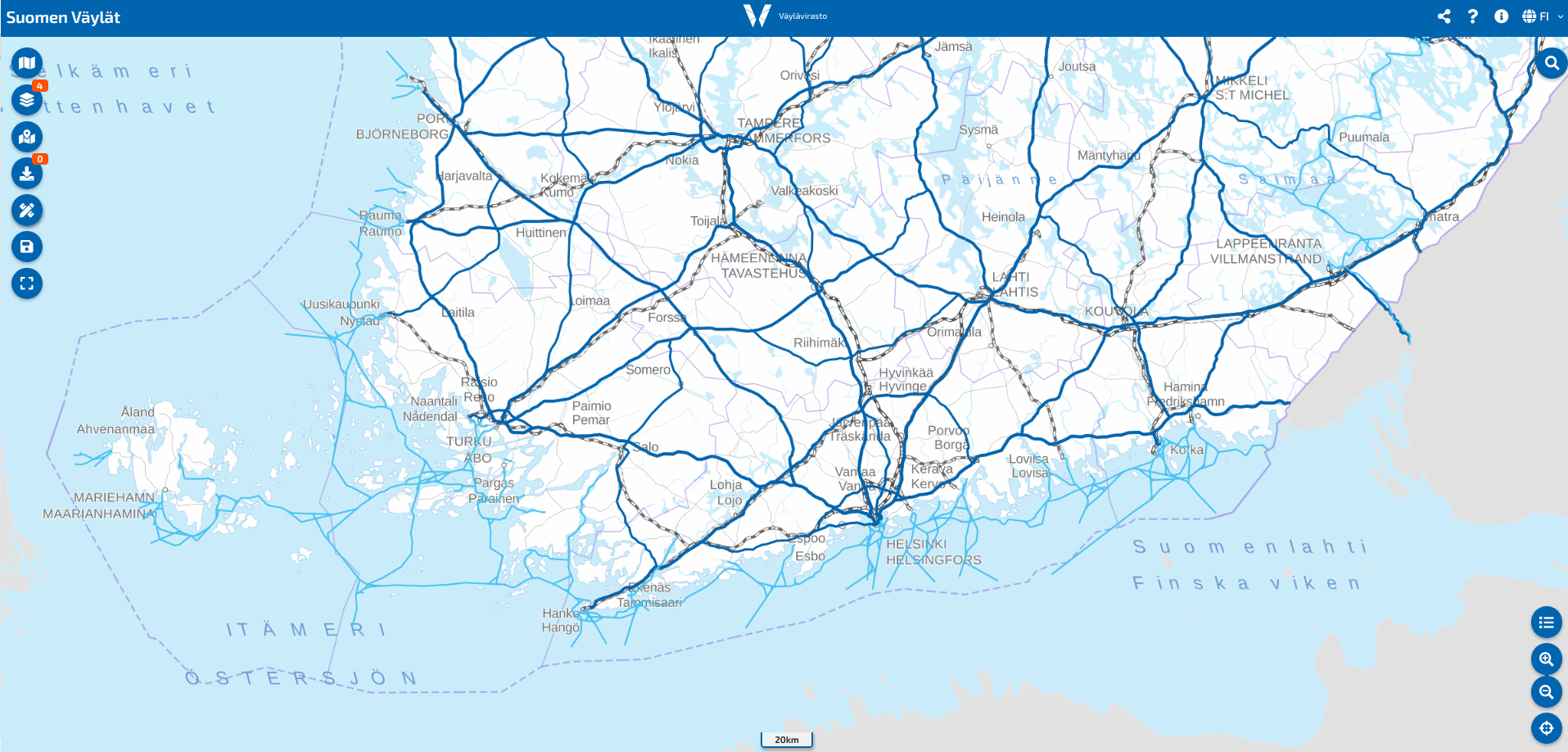 WMS/WFS
.shp
.json
.csv

Samat paikkatietoaineistot kuin Suomen Väylät -palvelussa
Avointa dataa tiedosto-muodossa

Esim. Väyläviraston tekniset- ja turvallisuusohjeet, tietokuvauksia ja paikkatieto-aineistoja.
Aineiston välitys
Rajapinnat
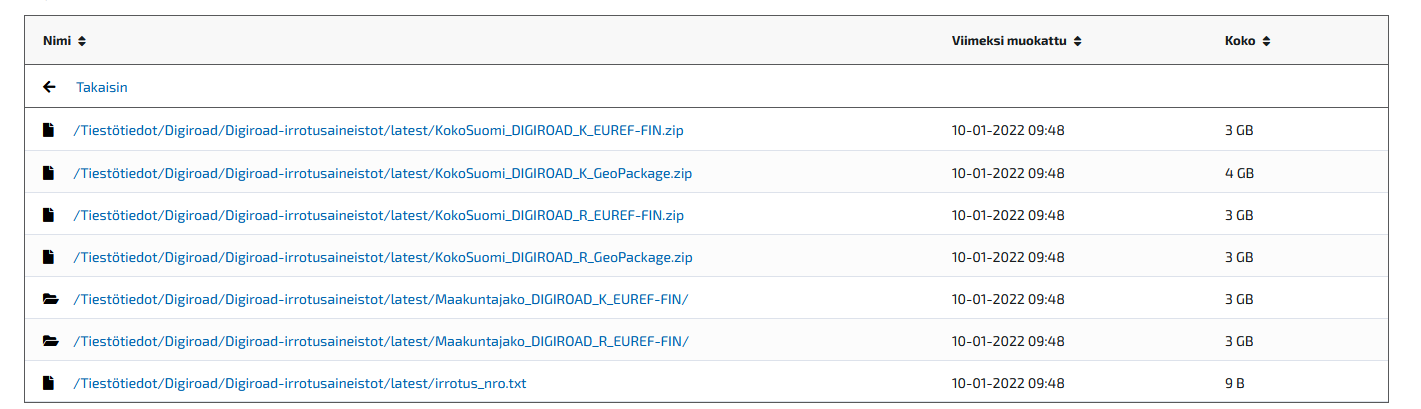 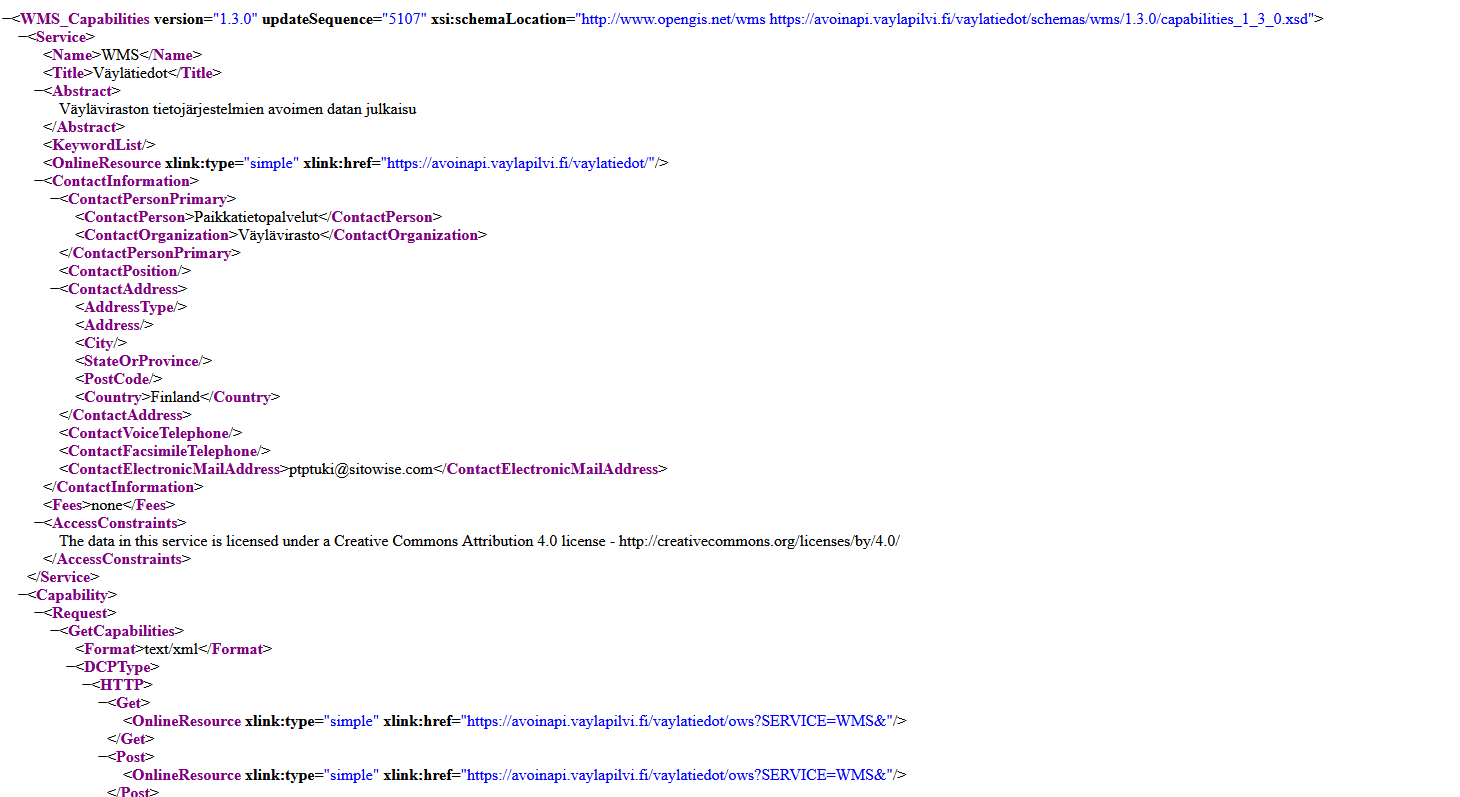 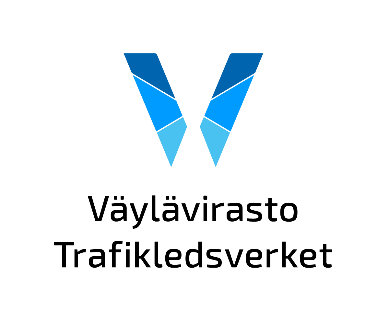 Esim:
Hankekartta
Rautateiden verkkoselostus
Tasoristeyspalvelu
Tienumerokartta
Kuvailutietoa kaikesta avoimesta datasta Paikkatieto-hakemistossa ja avoindata.fi -sivustolla
Metatiedot
Teemakartat
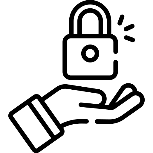 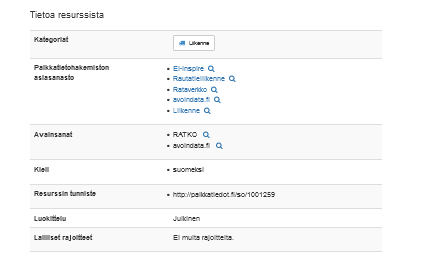 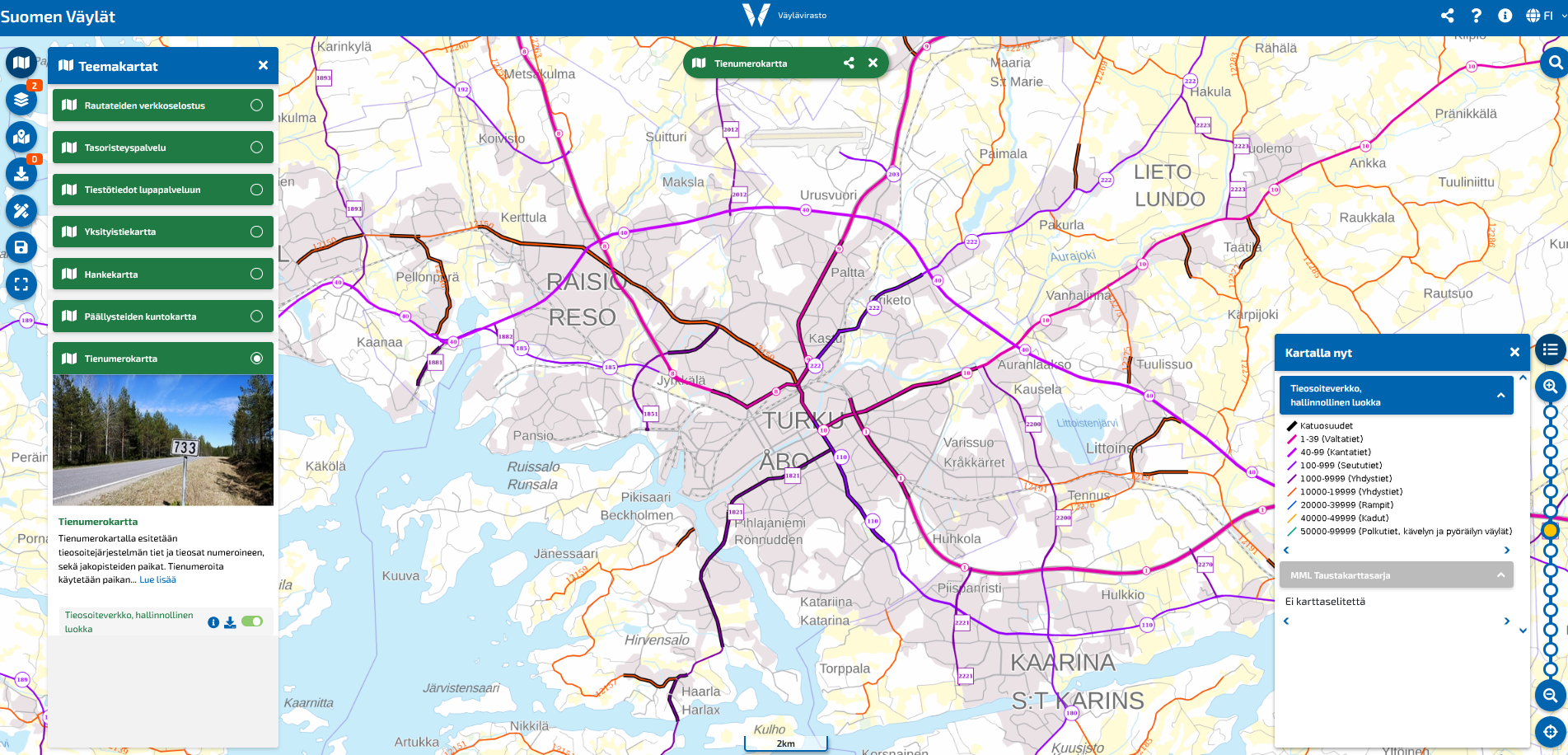 www.vayla.fi/
avoindata
Verkkosivustojen kautta tarjotaan laajasti tietoa ajankohtaisista asioista, palveluista ja tiedosta sekä yhteyspisteistä
Suomen Väylät –karttapalveluAvoimet väylätiedot saman katon alla
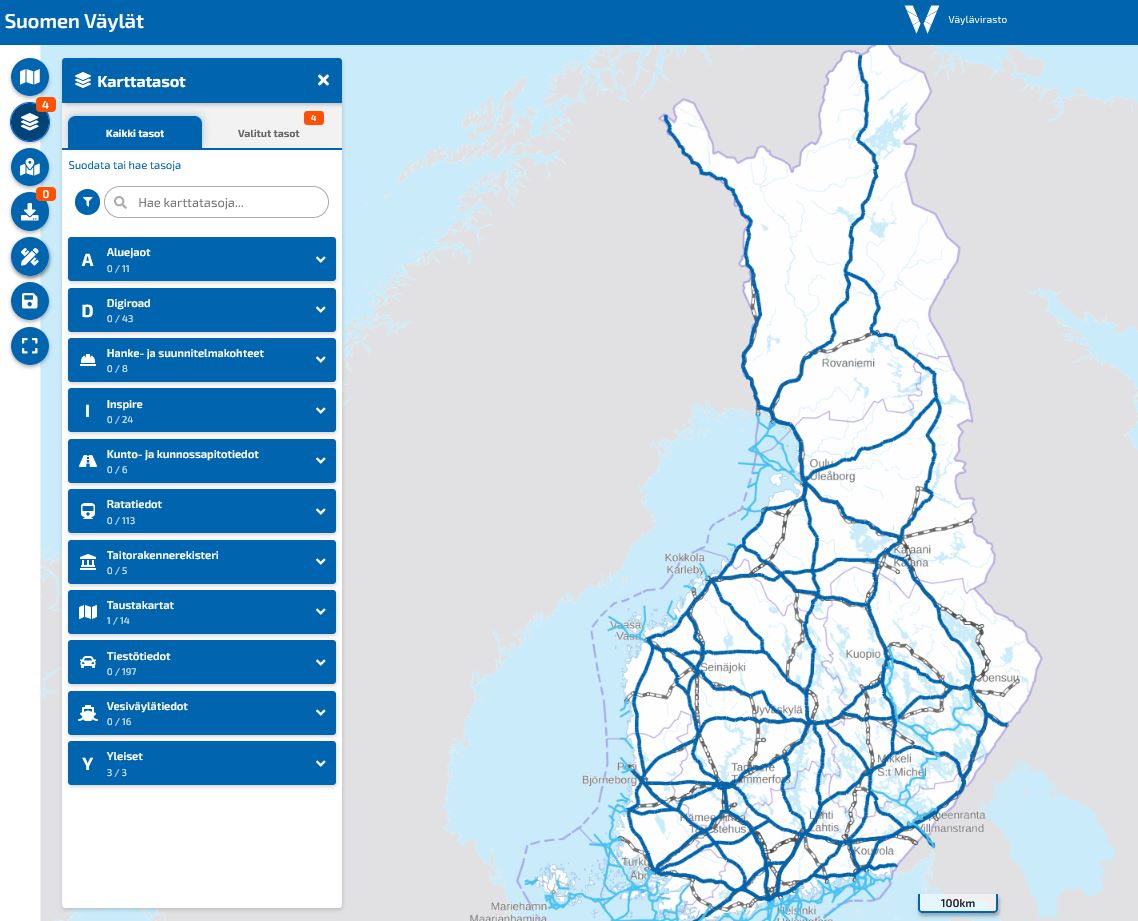 https://suomenvaylat.vayla.fi/ 
Kaikkien väylämuotojen aineistoja katseltavissa aineistolajeittain tai teemakartoilla
Toimii myös mobiilisti
Esim. Hankekartta, Maanteiden puuvirrat, Hoitourakat ja hoitoluokat, Tienumerokartta
Aineistot ladattavissa eri formaateissa (Geopackage, Shapefile, Excel, Json…)
Myös suoraan esim. exceliin rajapinnasta:
Esimerkki: kaiteet exceliin
Palautteet: paikkatieto@vayla.fi
11
Vexline – Viitekehysmuuntimen käyttöliittymä
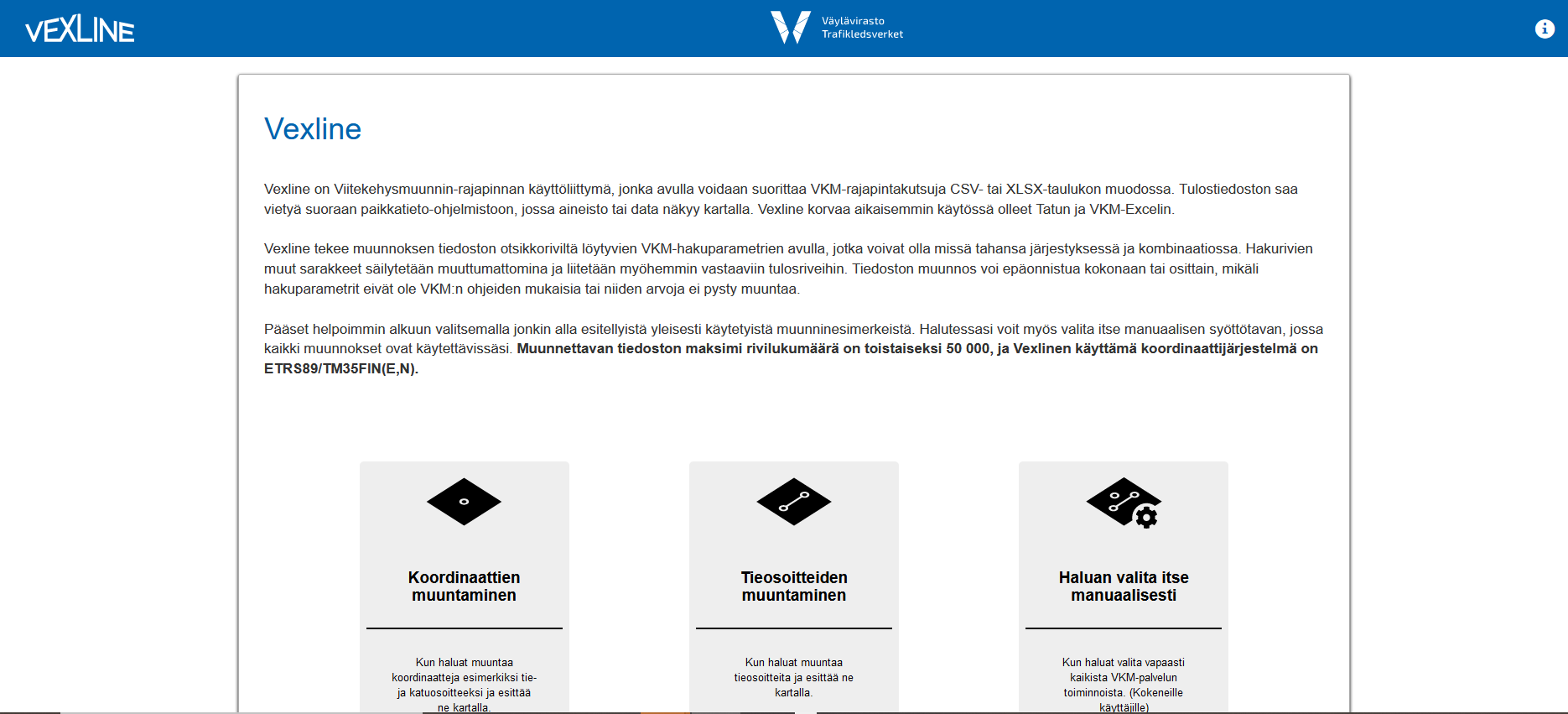 Ajankohtaista
Vexlinestä on huhtikuussa julkaistu uusi versio 1.2, jossa on korjattu aiempia käytön aikana ilmenneitä puutteita. Uudessa versiossa muutoksia on tullut muun muassa viivojen käyttöön (LineString/MultiLineString). Myös käyttöohjeita ja esimerkkitiedostoja on uuden 1.2. version myötä päivitetty.
12
Aineistovälityspalvelut
Avoin
Aineistonvälitysalusta AVA
Extranet-kirjautumisen takana
Palvelualusta julkaisuille Palju
Tiedostomuotoisten aineistokokonaisuuksien jako pilvipalveluissa. 
Palvelut toimivat latausalustoina Suomen Väylissä ja VäyläMapissa.
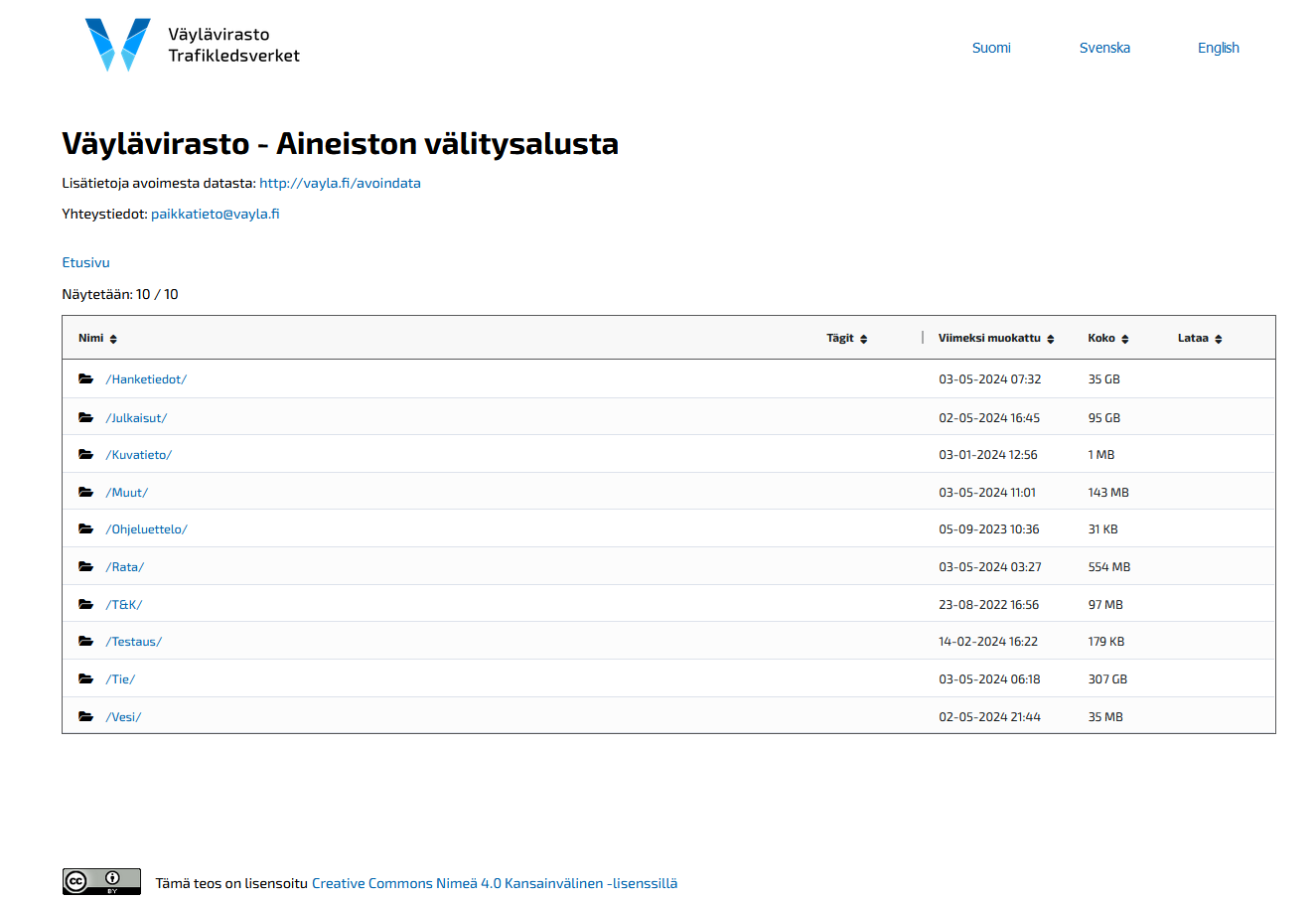 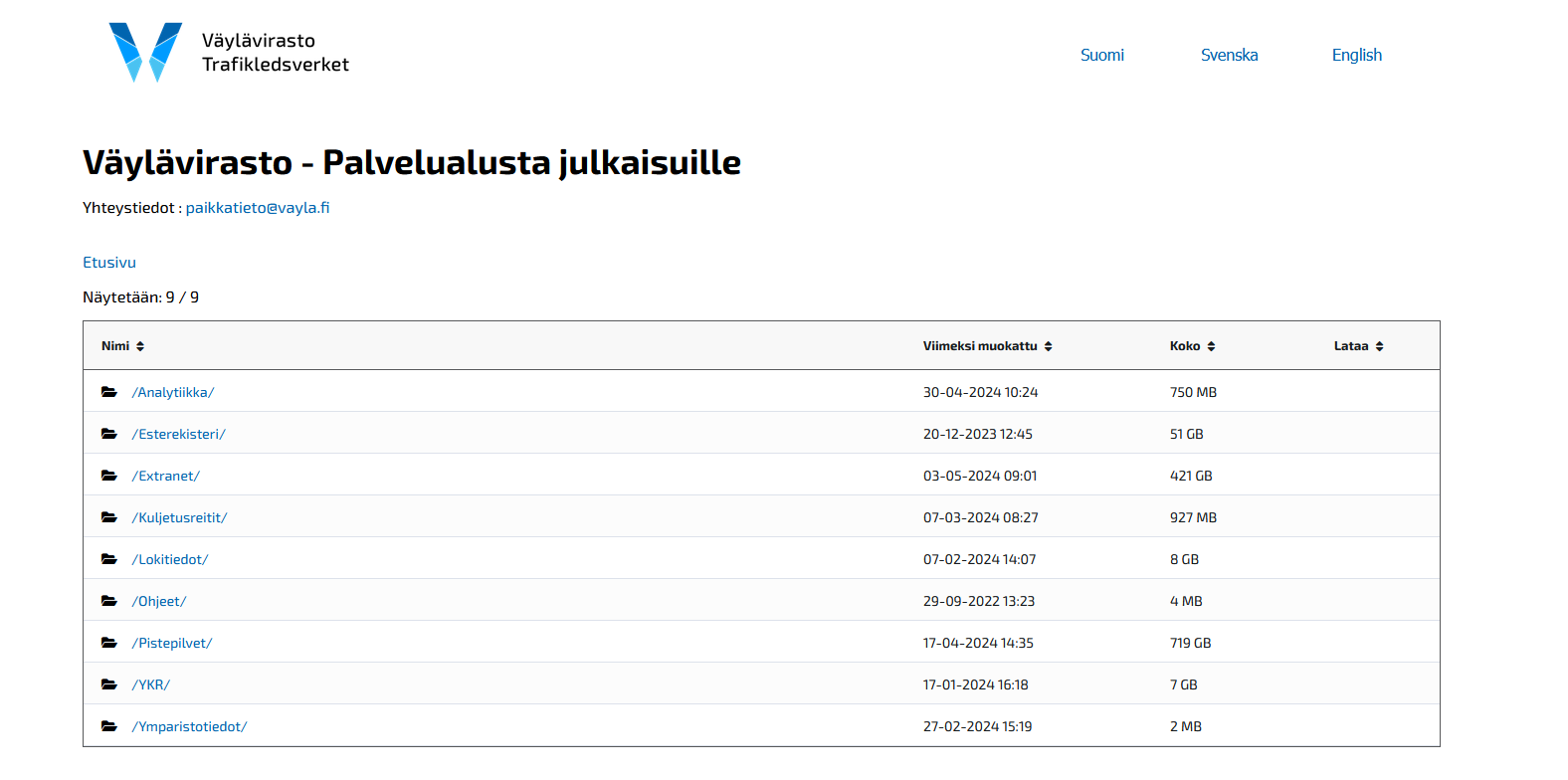 13
VäyläMappi Extranetissa
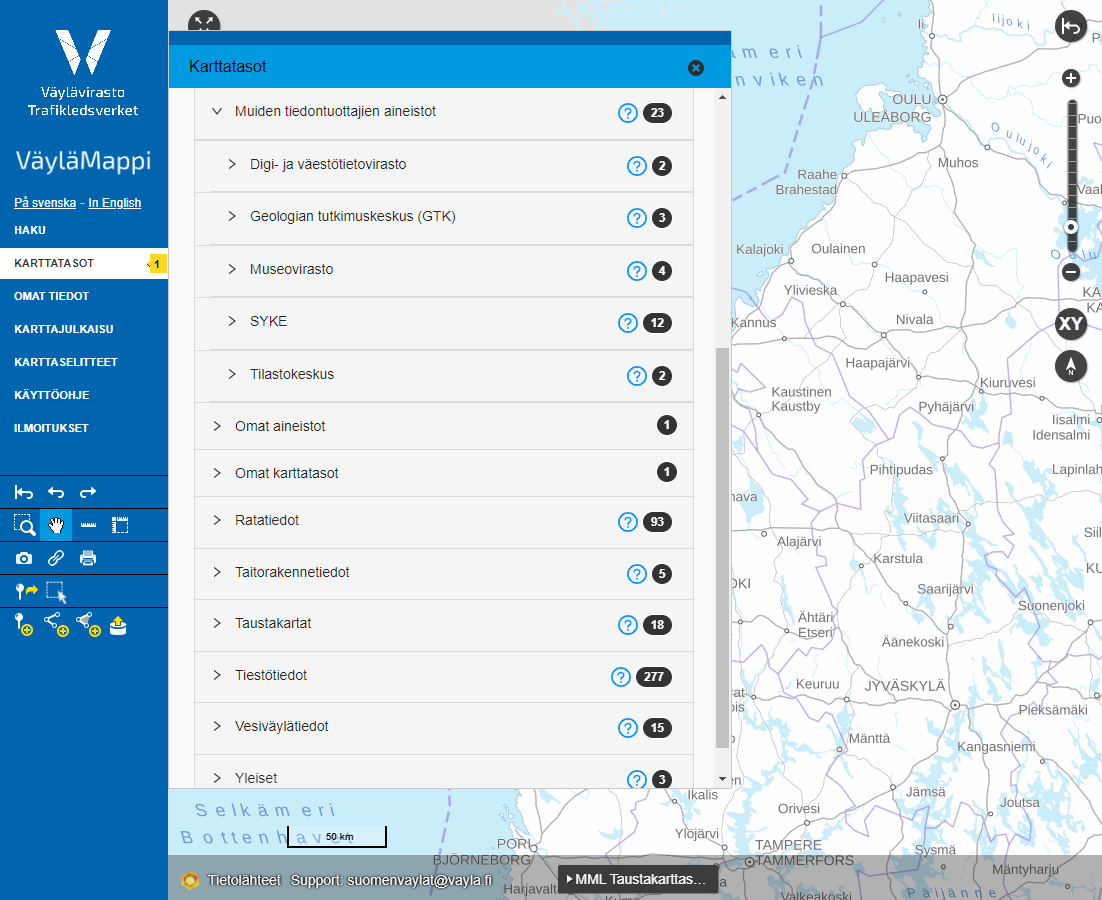 https://ptp.vaylapilvi.fi/geoportaali//
Kaikki Suomen Väylät -karttapalvelun aineistot katseltavissa
Lisäksi: 
Ulkopuolisten palveluntuottajien aineistoja kuten RHR, pohjatutkimuksia, luonnonsuojelualueita, oppilaitokset ym..
Sisäisiä ei-julkisia aineistoja kuten RATUS- ja ROPE-kohteet
Mahdollisuus tuoda omia paikkatietoaineistoja kartalle
Mahdollisuus tehdä oma karttajulkaisu
Ajankohtaista
Latauslinkki rajattuihin aineistoihin tulossa lähiaikoina (ei tarvitse erikseen hakea Paljusta)
Väyläviraston tieanalytiikan raportointisisällöt 1/3
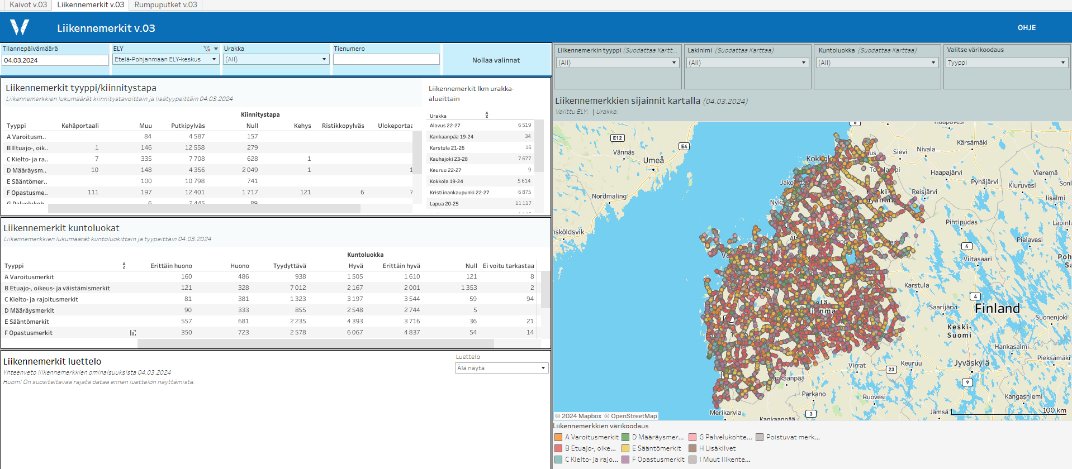 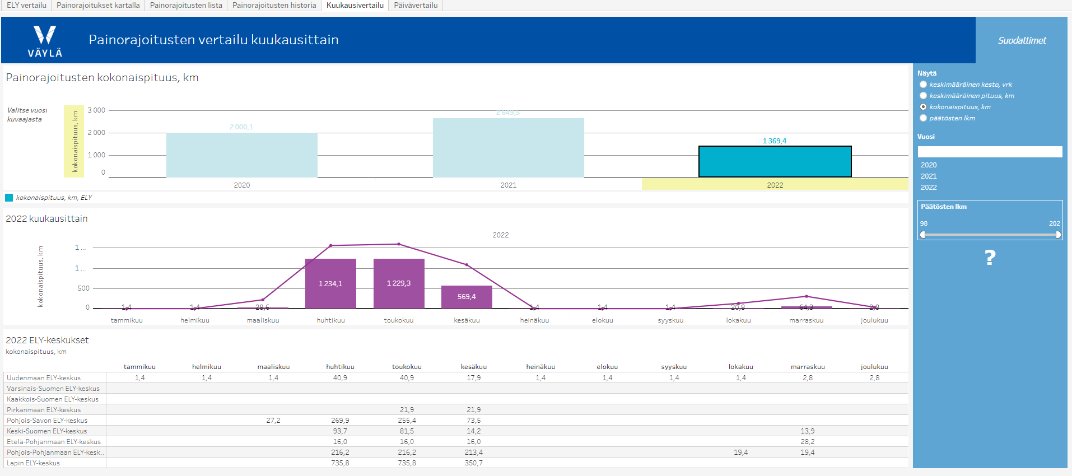 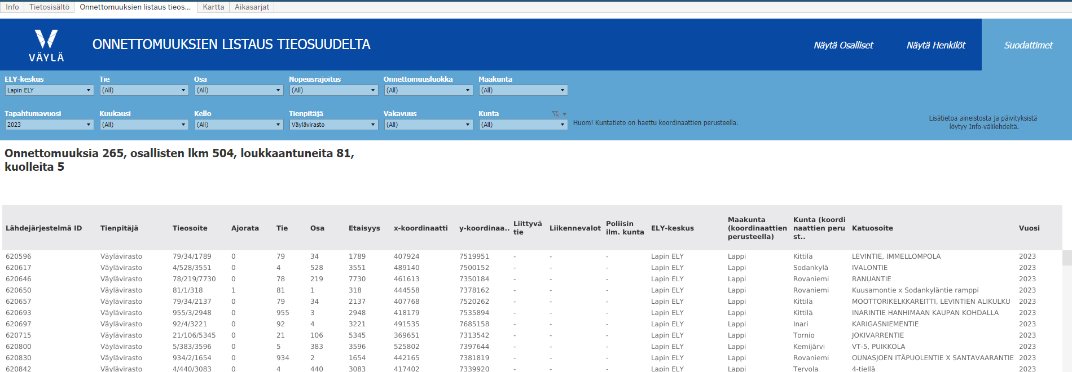 15
Väyläviraston tieanalytiikan raportointisisällöt 2/3
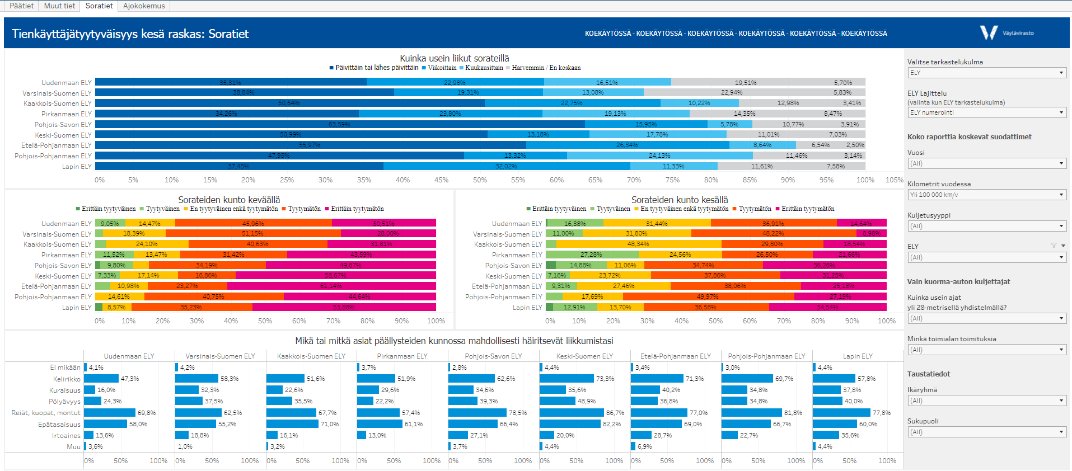 16
Väyläviraston tieanalytiikan raportointisisällöt 3/3
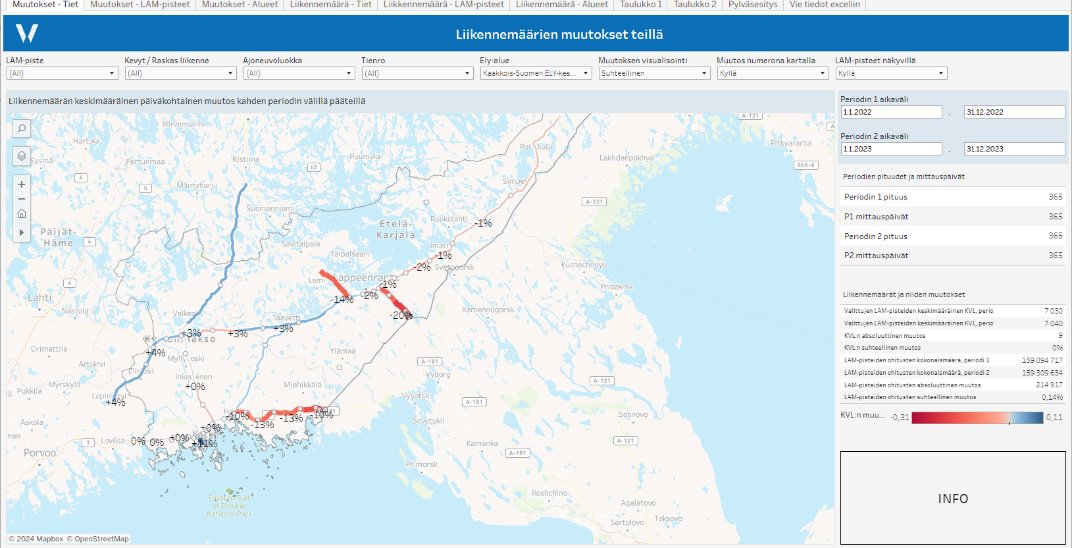 Lisäksi tuotannossa hoitourakoiden kilpailutusraportit erillisen latauspalvelun käyttöliittymän kautta. Tuotannossa myös väylämuodoille yhteisiä ratkaisuja (esim. talousraportointi, asiakaspalautteet, Lakisääteiset suunnitelmat -raportti)
17
[Speaker Notes: Rajoitetummat raportit]
Mitä tiestötietoa löytyy mistäkin palvelusta?
Avoin data
Suomen Väylät palvelusta tarkastamalla tietolajilistaa
Kattavat metatiedot Paikkatietohakemistosta täältä
Extranet-kirjautumisen takana
Extranet-puolen metatietokatalogia ei ole, mutta käytännössä kaikki se mitä ei ole luokiteltu avoimeksi dataksi löytyy extranet-palveluista. Tievelhosta ja VäyläMapista pitäisi löytyä nämä kaikki. Analytiikasta löytyy ainakin hoitourakoihin liittyvää tietoa, 
Tievelhon ominaisuustietokuvaus
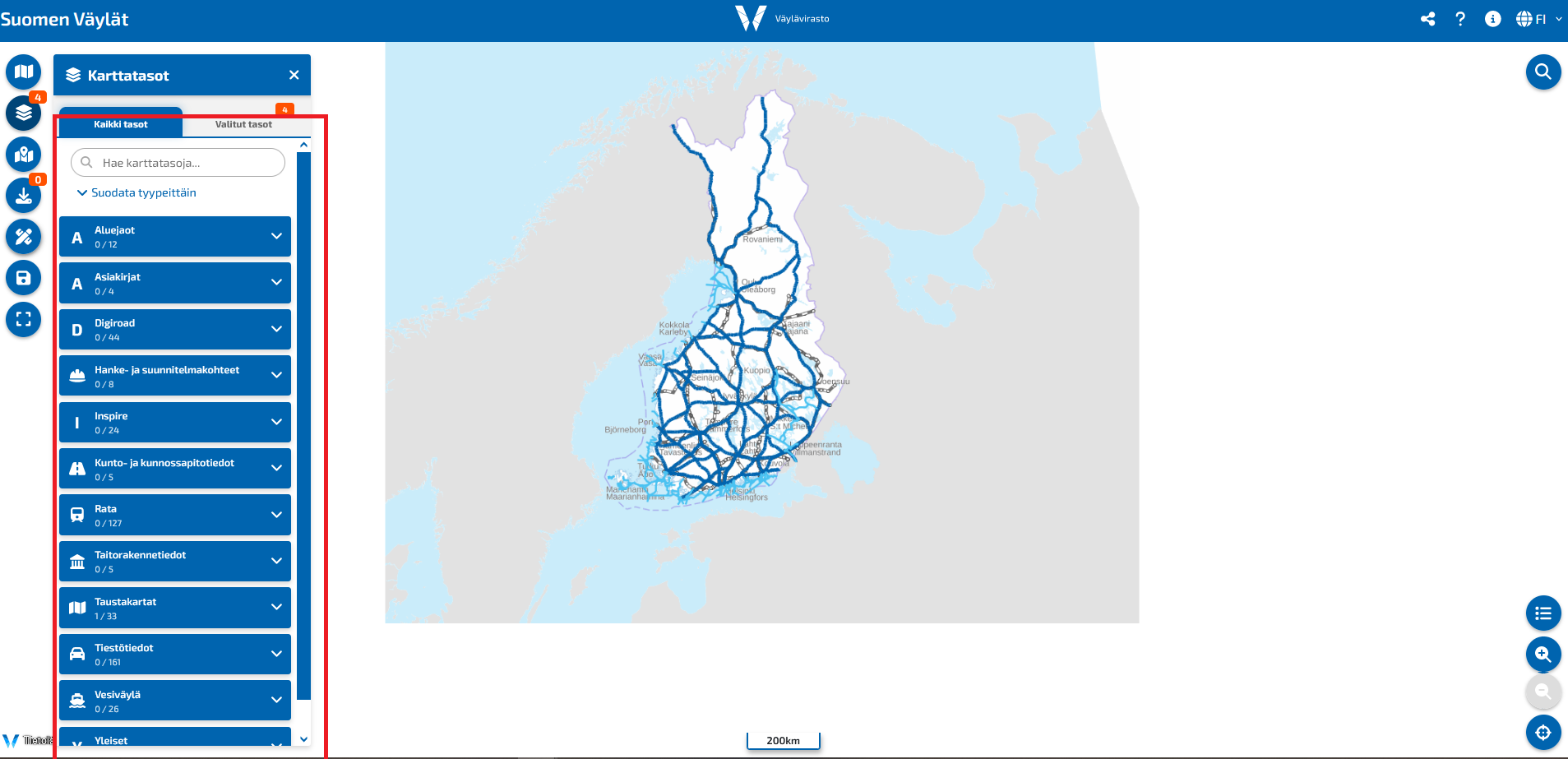 Lista eri palveluista saatavilla olevista tiestötiedoista
18
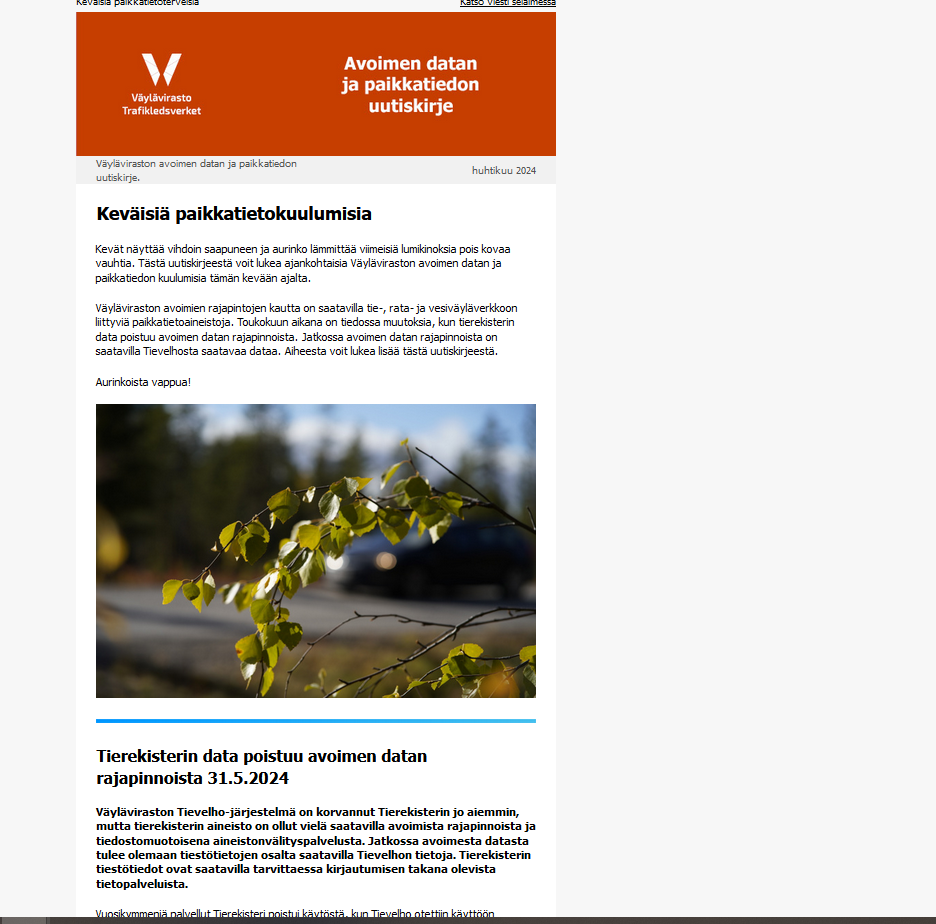 Muuta ajankohtaista
Avoimen datan ja paikkatiedon uutiskirje

Käy tilaamassa niin saat kuulumiset avoimen datan osalta ajankohtaisesti!
Data 
Urakkapäivitykset viedään Suomen Väylät -karttapalaveluun 24.5. mennessä
Avoimet rajapinnat
Tierekisteritiedot poistuvat toukokuun lopulla
Tietojen luokittelut
Tiepuolelta menossa mm. Harjan tietojen luokittelu
Projektit
Tietopalveluiden tavoitetilaselvitys starttaamassa
19
Yhteystiedot
Analytiikka
Maria Hänninen, analytiikka



analytiikkatiimi@vayla.fi
Väyläviraston paikkatietopalvelut
Minna Huovinen, avoimen datan palvelut, tiedon luokitteluprosessi
Markku Pitkänen, integraatiot ja rajapinnat
Jenni Silvennoinen, karttapalvelut

paikkatieto@vayla.fi
20